Grafikenzum Kartendeck
2 Festlegung der Mindestkriterien für mobile Endgeräte unter Berücksichtigung 
der gewählten Jahrgangsstufe
des pädagogischem Einsatzzwecks
der Kompatibilität zur vorhandenen IT-Infrastruktur (z. B. Lehrergeräte)
des Unterstützungsbedarfes der Erziehungsberechtigten (z. B. bei Installation von Anwendungen)
Prüfung optionaler Angebote
Versicherung 
Folien, stoßfeste Hülle
Auswahl an Software/Apps, Verwendung digitaler Bücher
unter Beachtung rechtlicher Rahmenbedingungen (z. B. Datenschutz, Lizenzierung)
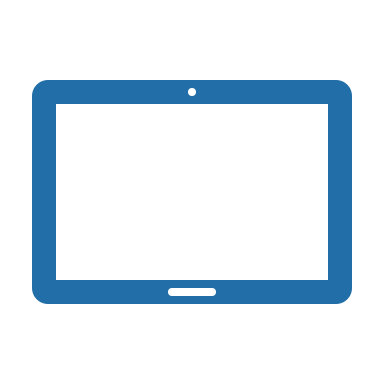 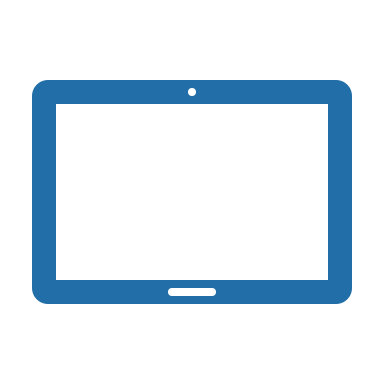 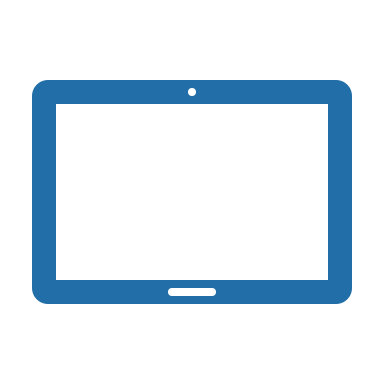 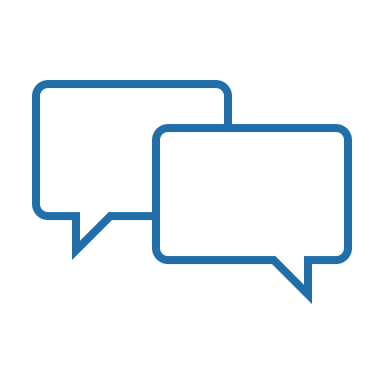 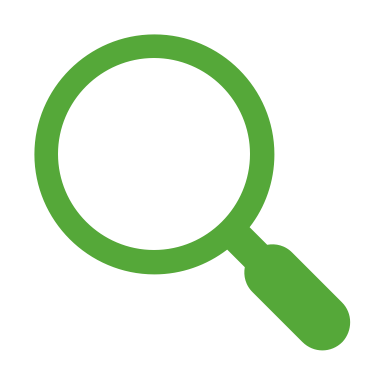 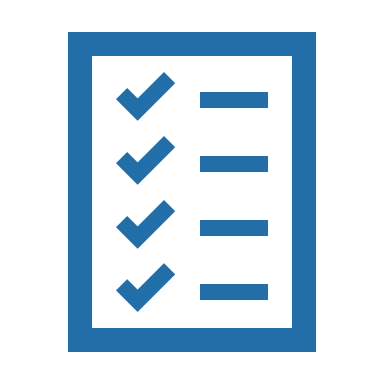 1 Ist-Stand-Analyse bezüglich der technischen Rahmenbedingungen in Absprache mit dem Schulaufwandsträger klären: 
Schulische Netzwerkstruktur
Vorhandene schulische Endgeräte
Ausstattung im digitalen Klassenzimmer
Einsatz pädagogischer Apps im Unterricht
Umsetzung Datenschutz
Prüfung Datenschutz bei Anwendungen
Umsetzung der Vorgaben, z. B. Erstellung grundlegender Dokumente
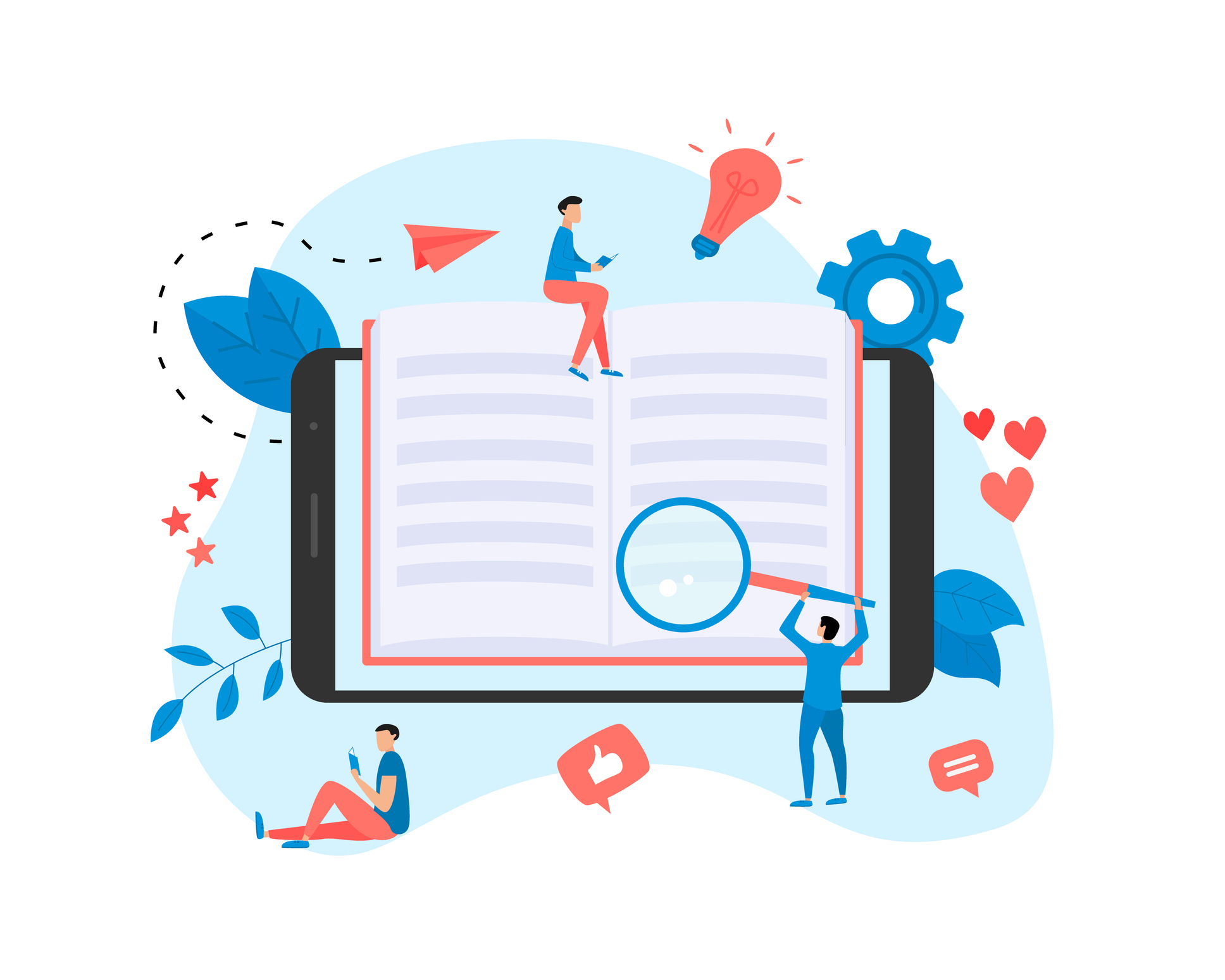 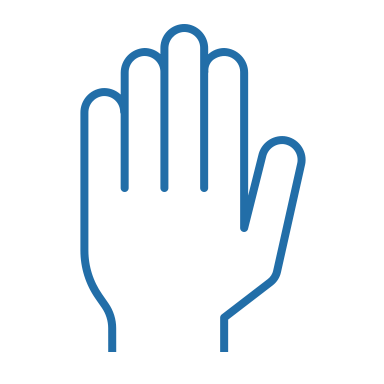 3 Zielperspektive bezüglich der technischen Infrastruktur entwickeln
störungsfreies WLAN
ausreichende Internetbandbreite
angepasste Klassenzimmertechnik
funktionierende Ladetechnik
Konzept der Inbetriebnahme und Wartung
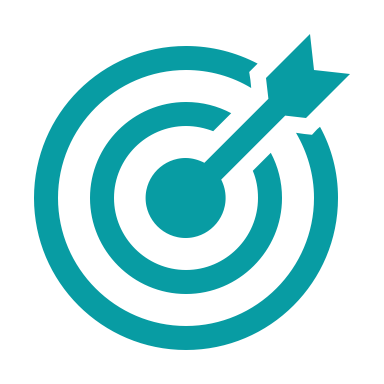 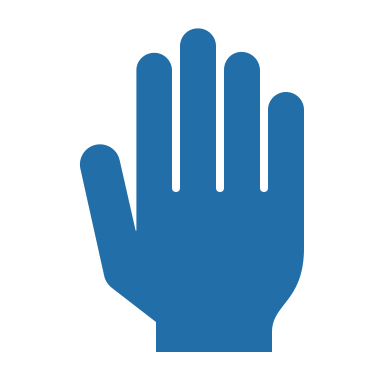 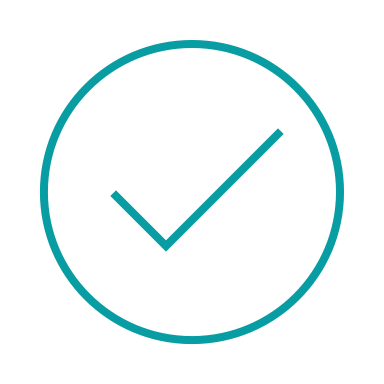 Prüfung optionaler Angebote
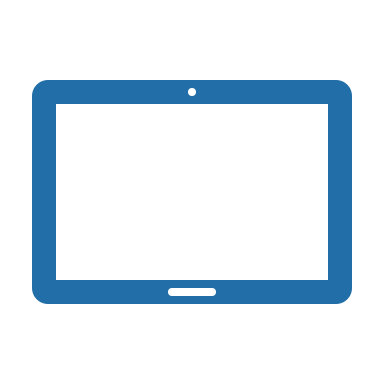 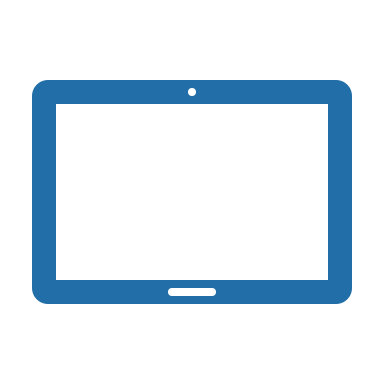 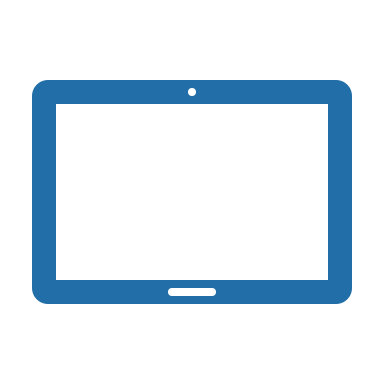 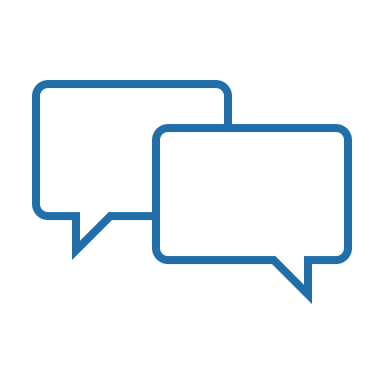 2 Festlegung der Mindestkriterien für mobile Endgeräte
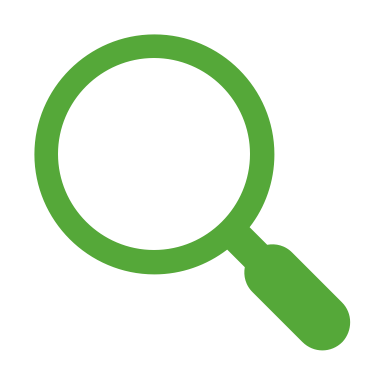 Auswahl an Software/Apps, Verwendung digitaler Bücher
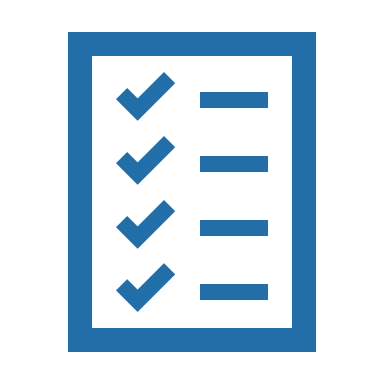 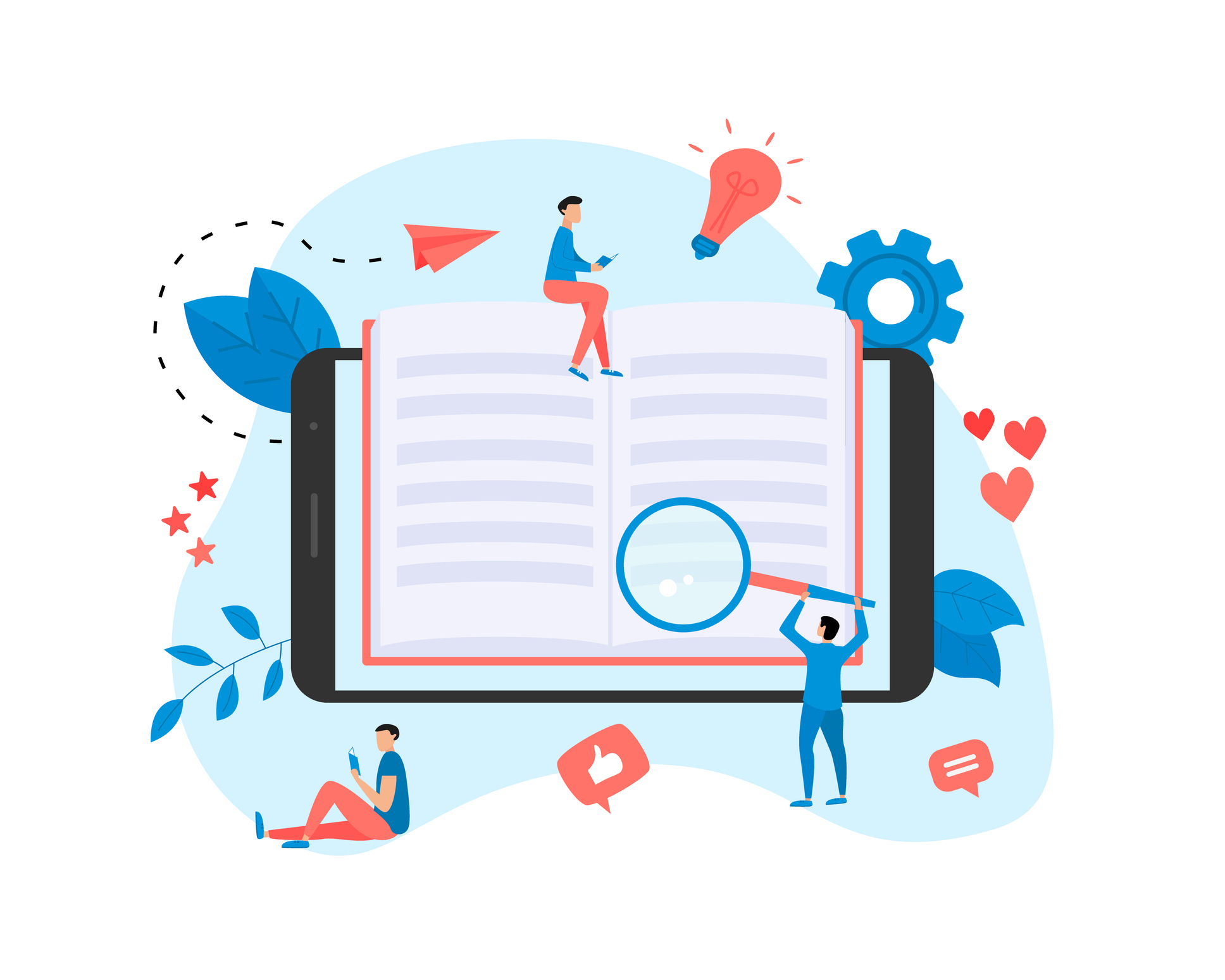 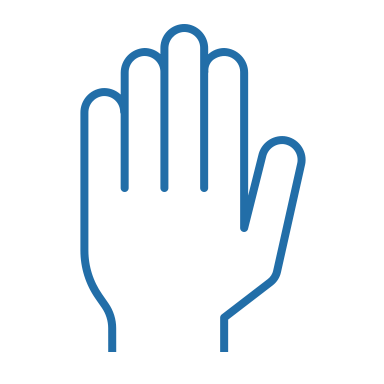 Umsetzung Datenschutz
1 Ist-Stand-Analyse bezüglich der technischen Rahmenbedingungen in Absprache mit dem Schulaufwandsträger klären
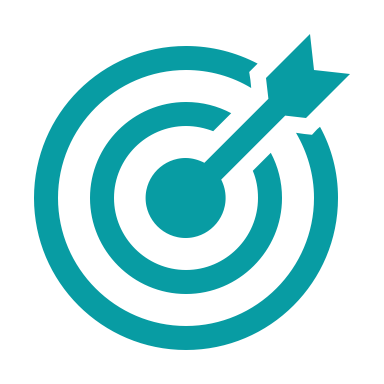 3 Zielperspektive bezüglich der technischen Infrastruktur entwickeln
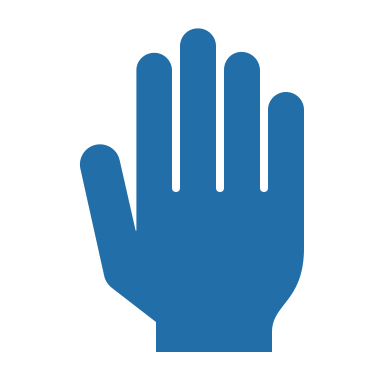 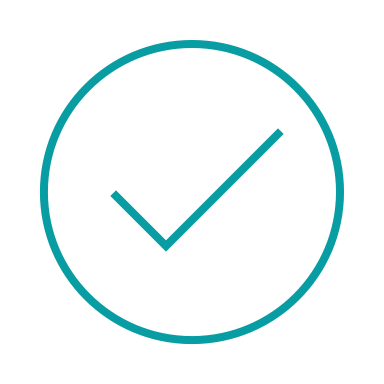 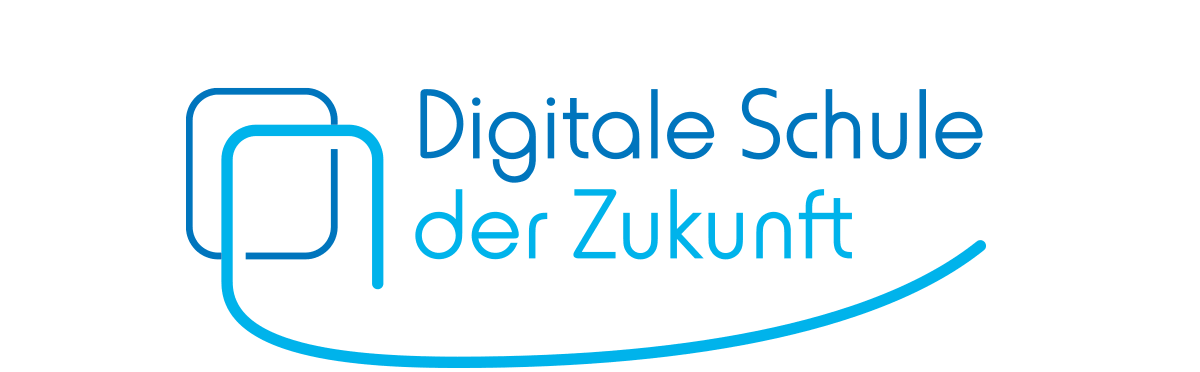 Verwendung einer einheitlichen Lernumgebung (Lernplattform/Dateiablage etc.)
frei wählbar
verbindlich festgelegt
detailliert vorgeschrieben
Verwendung eines digitalen Heftes
offen
verbindlich festgelegt
differenziert vorgegeben
Kommunikation und Erreichbarkeit für Lernende und Lehrende
unbeschränkt
verlässlicher Orientierungsrahmen
differenziert geregelt
Regeln für den Umgang mit den Endgeräten
individuell
gemeinsam getragen
detailliert vorgegeben
Heranführung der Lernenden an die Arbeitsform
offen
festgelegt und organisiert
differenziert vorgegeben
Etablierung schulinterner Unterstützungsangebote
offen
festgelegt und kommuniziert
differenziert vorgegeben
Einheitlich
Kompatibel, aber nicht einheitlich
Geplante IT-Infrastruktur
Lokal installiert
Browserbasiert
Anwendungen nach pädagogischen Einsatzszenarien
Technische Lösung
Rein pädagogische Lösung
Unterstützungsbedarf bei der Regulierung der Gerätenutzung
(z. B. Trennung private und schulische Nutzung)
Wenig notwendig
Hoher Bedarf
Unterstützung im Beschaffungsprozess
Wenig notwendig
Hoher Bedarf
Unterstützungsbedarf technisch 
(z. B. Erstinstallation, Installation von Anwendungen und Wartung)
einheitliches Betriebssystem/Gerätetyp
erforderlich
erforderlich
erforderlich
erforderlich
nicht erforderlich
nicht erforderlich
nicht erforderlich
nicht erforderlich
Ausstattungskomponente Stift
Ausstattungskomponente Tastatur
Anbindung an ein MDM
Von einem Dienstleister im Auftrag der Erziehungsberechtigten
Selbstständige Beschaffung durch die Erziehungsberechtigten
Gerätebeschaffung
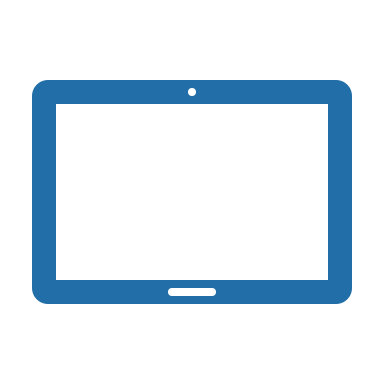 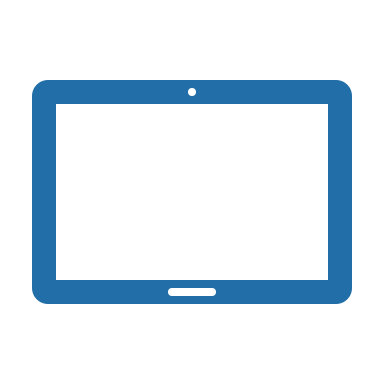 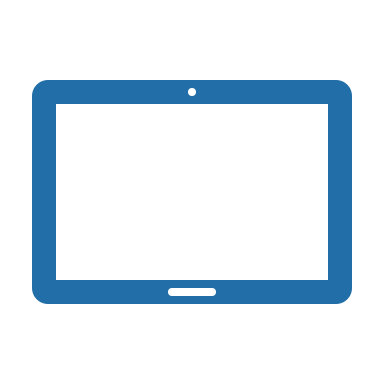 Prüfung optionaler Angebote
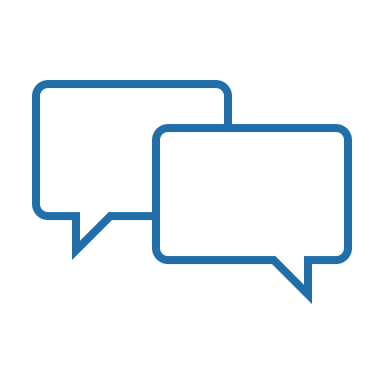 2 Festlegung der Mindestkriterien für mobile Endgeräte unter Berücksichtigung
Auswahl an Software/Apps, Verwendung digitaler Bücher
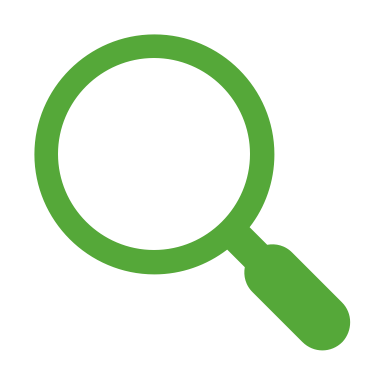 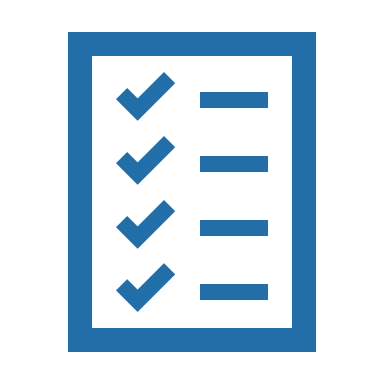 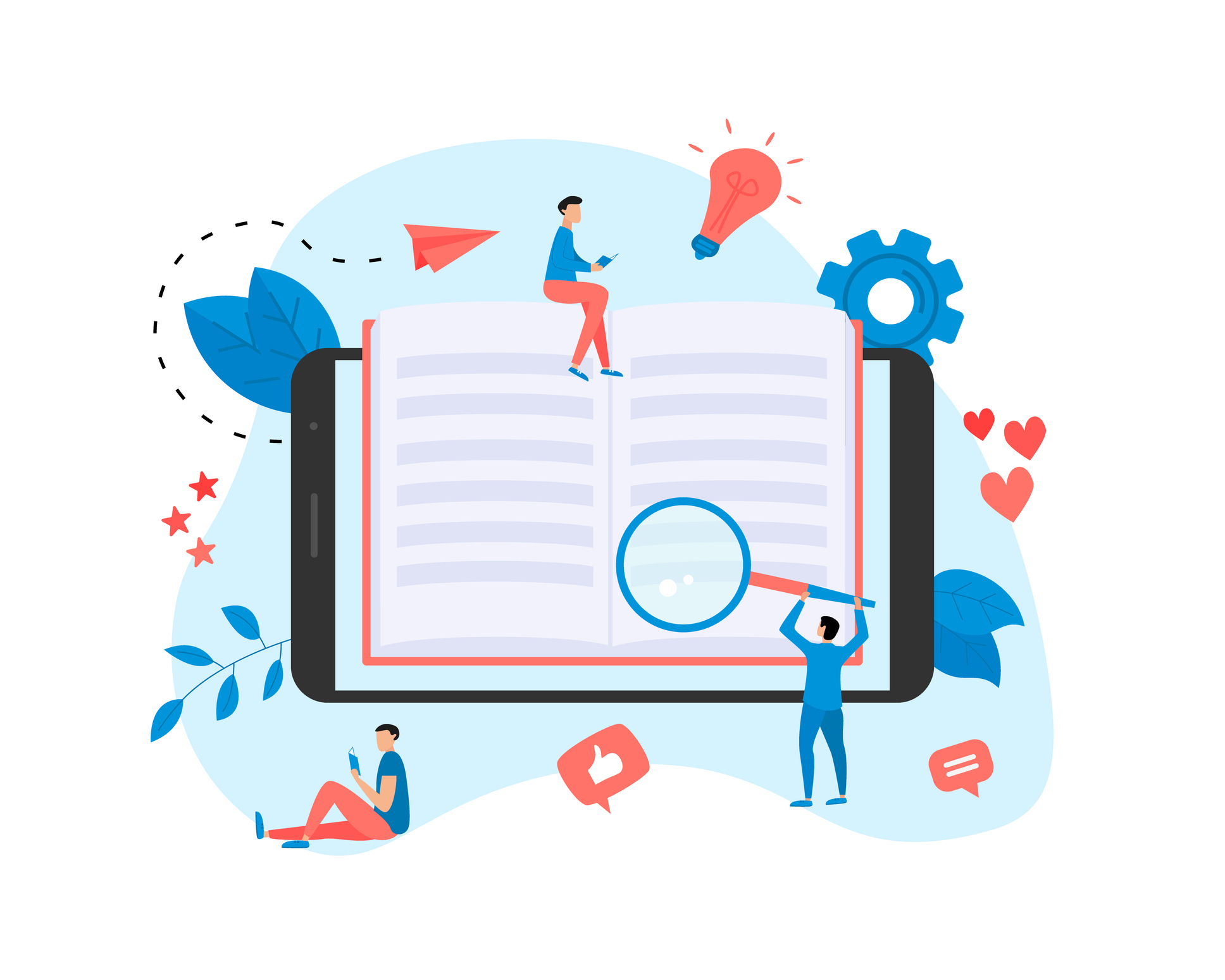 1 Ist-Stand-Analyse bezüglich der technischen Rahmenbedingungen klären
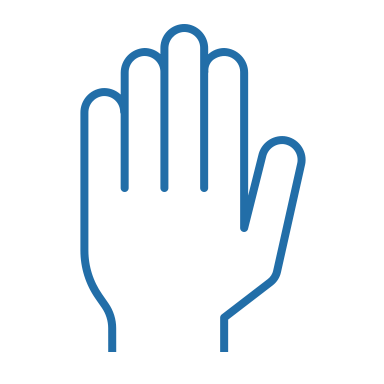 Umsetzung Datenschutz
3 Beschaffungsprozess vorbereiten und durchführen
4 störungsfreien Betrieb sicherstellen
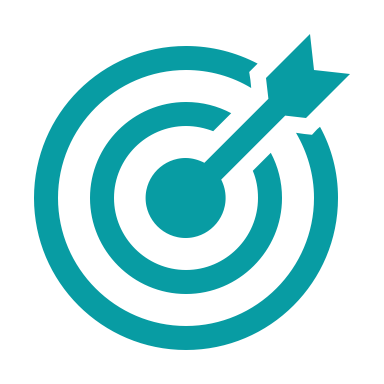 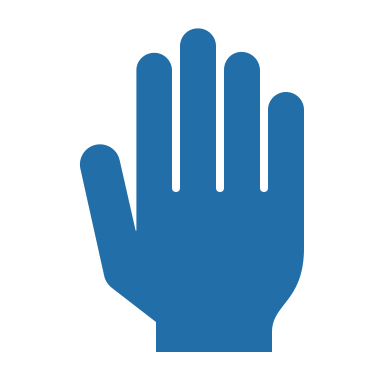 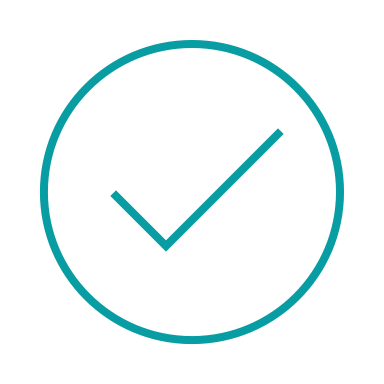 2 Festlegung der Mindestkriterien für mobile Endgeräte unter Berücksichtigung 
der gewählten Jahrgangsstufe
des pädagogischem Einsatzzwecks
der Kompatibilität zur vorhandenen IT-Infrastruktur (z. B. Lehrergeräte)
des Unterstützungsbedarfes der Erziehungsberechtigten (z. B. bei Installation von Anwendungen)
Prüfung optionaler Angebote
Versicherung 
Folien, stoßfeste Hülle
Auswahl an Software/Apps, Verwendung digitaler Bücher
unter Beachtung rechtlicher Rahmenbedingungen (z. B. Datenschutz, Lizenzierung)
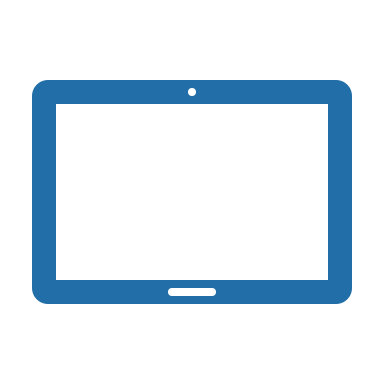 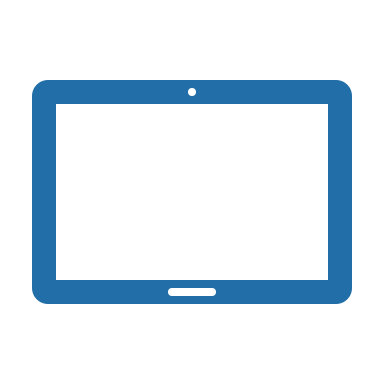 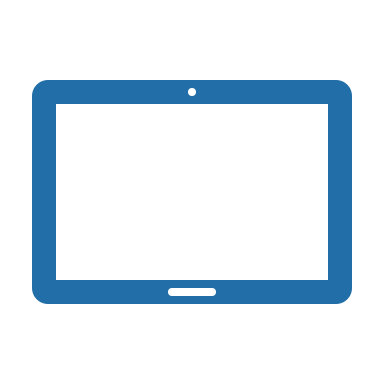 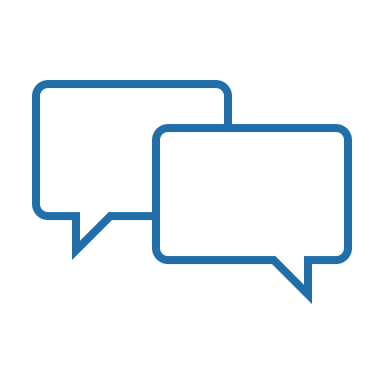 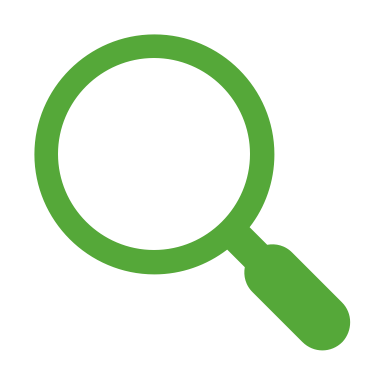 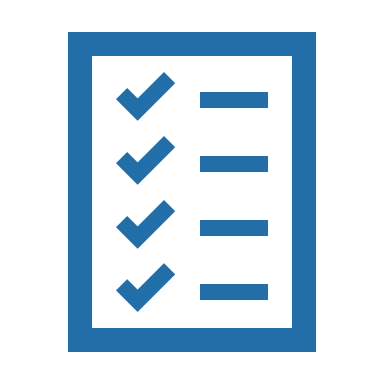 1 Ist-Stand-Analyse bezüglich der technischen Rahmenbedingungen in Absprache mit dem Schulaufwandsträger klären: 
Schulische Netzwerkstruktur
Vorhandene schulische Endgeräte
Ausstattung im digitalen Klassenzimmer
Einsatz pädagogischer Apps im Unterricht
Umsetzung Datenschutz
Prüfung Datenschutz bei Anwendungen
Umsetzung der Vorgaben, z. B. Erstellung grundlegender Dokumente
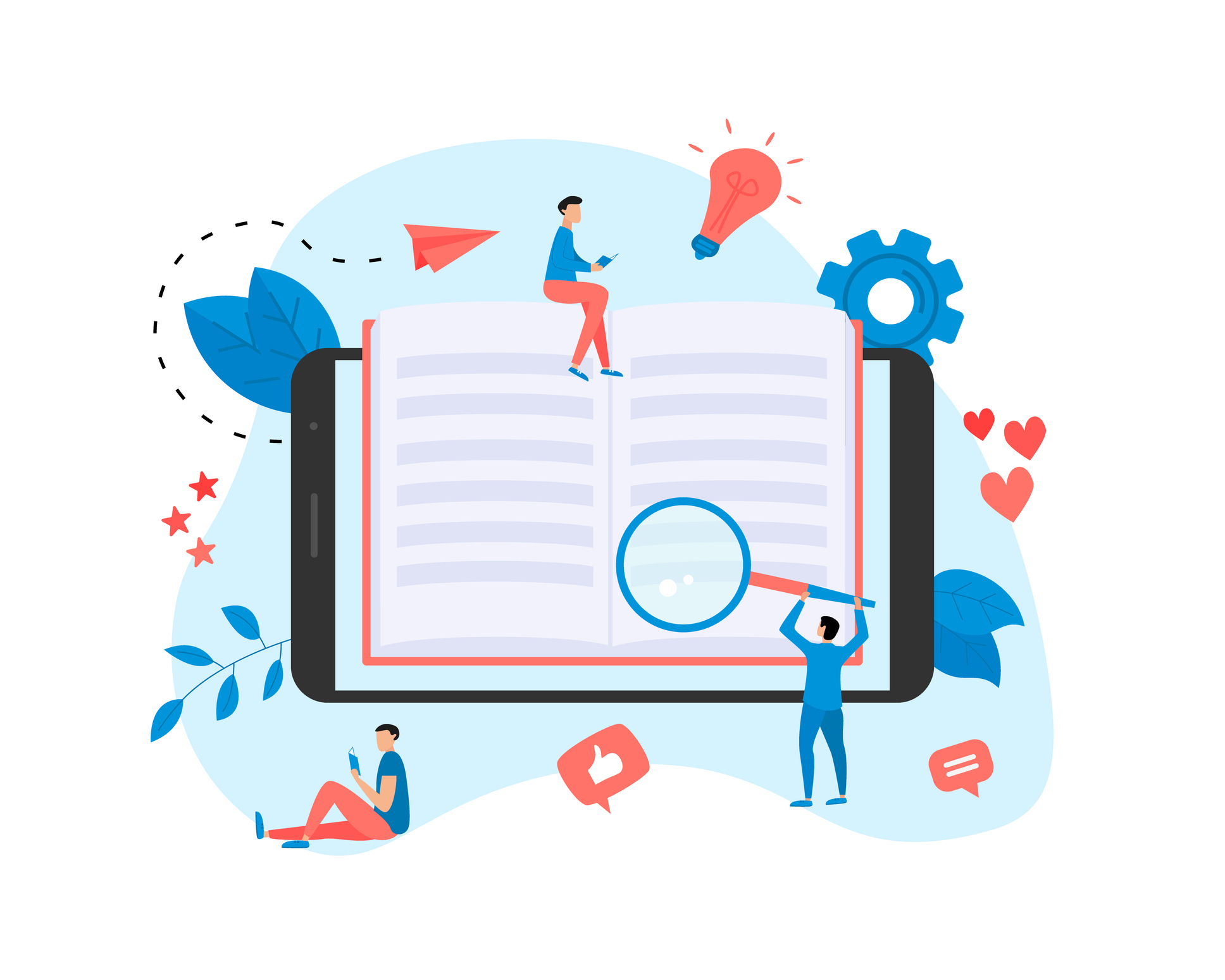 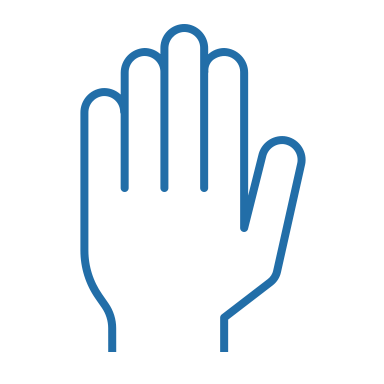 3 Beschaffungsprozess vorbereiten und durchführen
passende Organisationsform wählen
weitere Unterstützungsangebote festlegen
Ablaufplan für den Beschaffungsprozess entwickeln
Konzept der Inbetriebnahme und Wartung
4 störungsfreien Betrieb sicherstellen
Zuständige benennen
Löschroutinen entwickeln
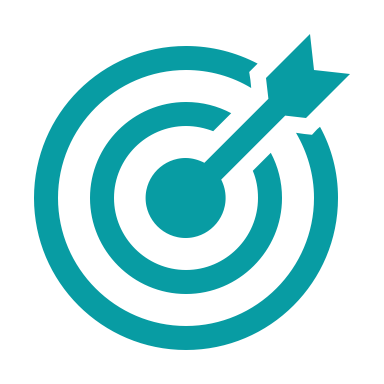 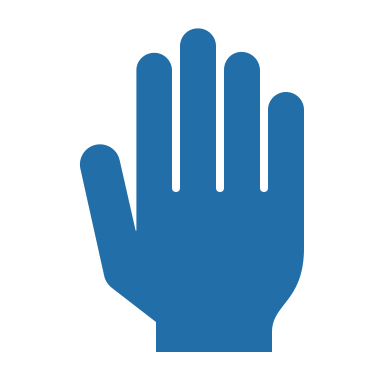 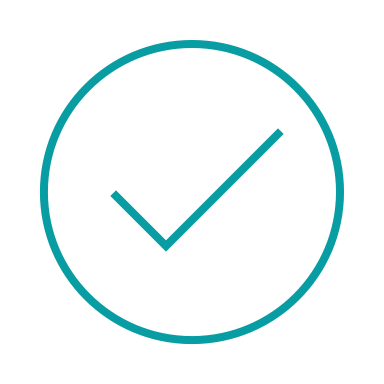 Lehrkräfte…
tauschen sich intensiv zum Thema Unterrichten mit digitalen Medien aus
bringen dabei ihre individuellen Stärken so ein, dass jeder von der Erfahrung der anderen profitiert und gemeinsam Unterrichtskonzepte verbessert werden
Lehrkräfte…
bereiten gemeinsam Unterricht auch arbeitsteilig vor
erstellen gemeinsame Prüfungen
Lehrkräfte… 
tauschen Unterrichtsmaterialien
informieren sich gegenseitig über Neuerungen
berichten über Erfahrungen aus der Unterrichtspraxis
helfen sich gegenseitig bei technischen Problemen
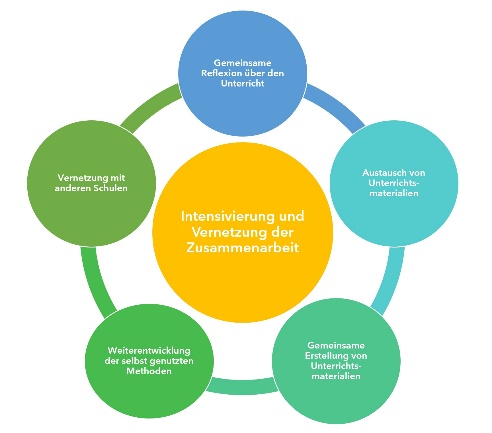 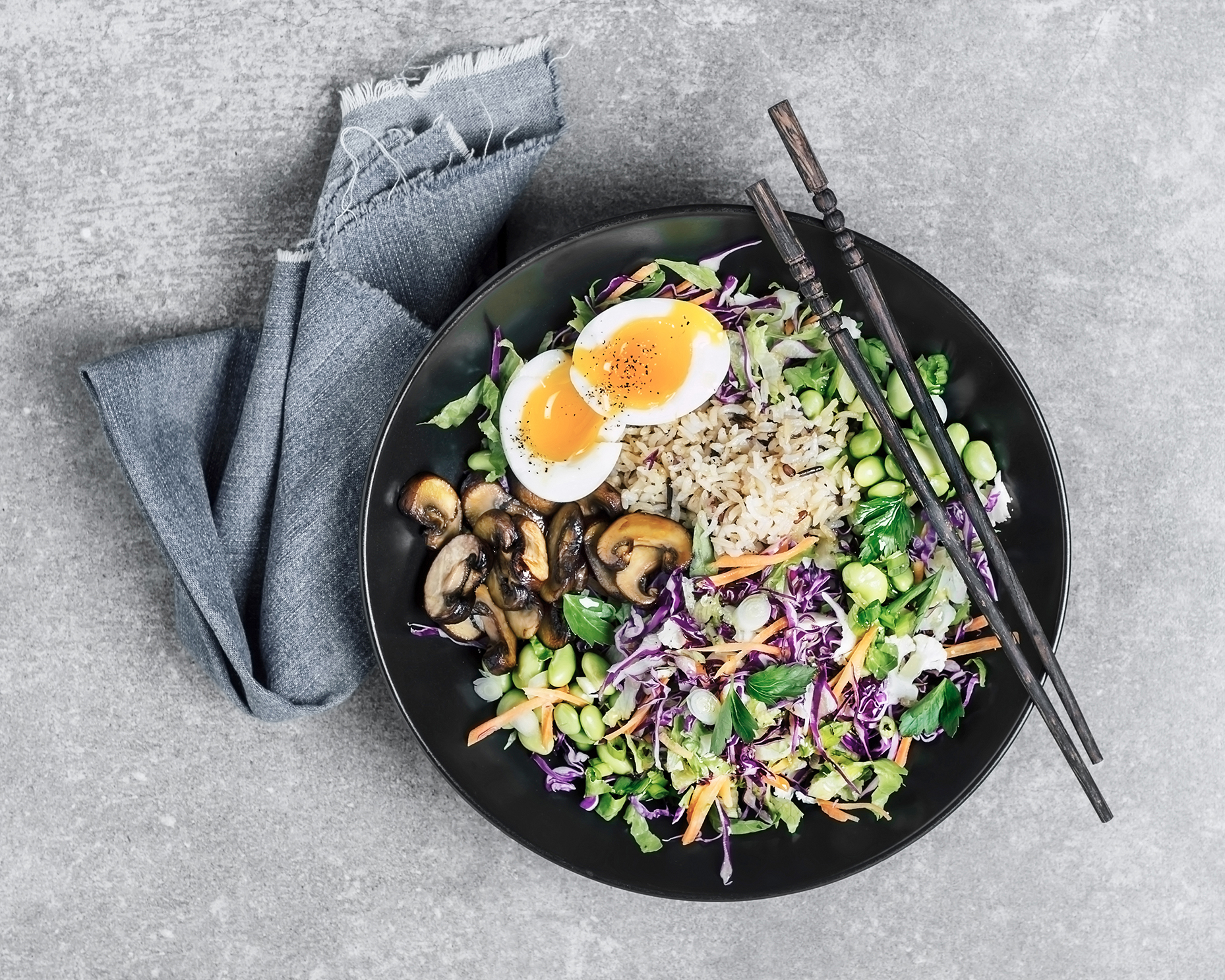 Einsatzbereites 
Gerät
Übernahme von Verantwortung
 für das Gerät
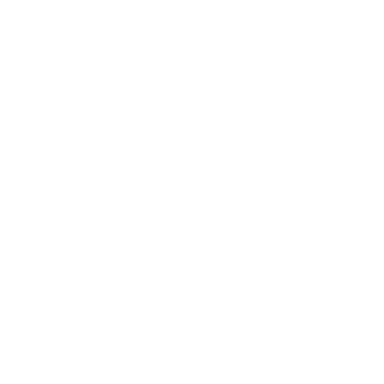 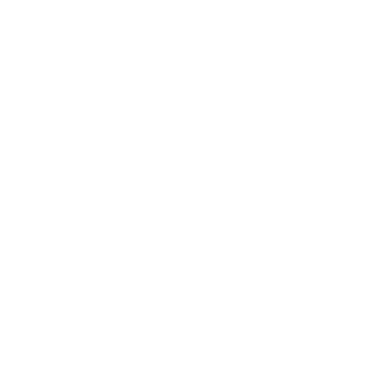 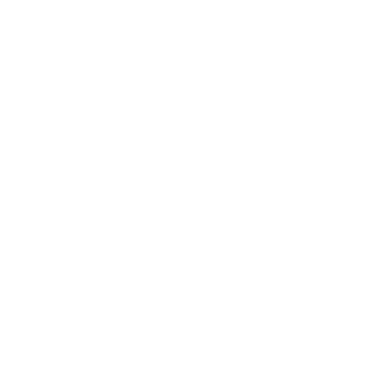 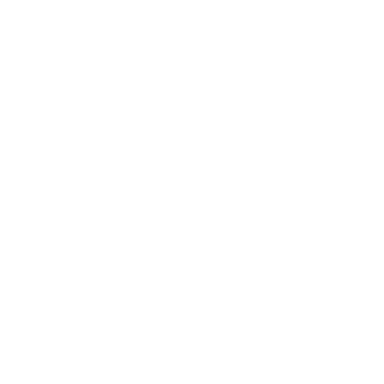 Verantwortungsvoller Umgang mit 
sensiblen Daten
Nutzung 
in der Schule (im und außerhalb des Unterrichts)
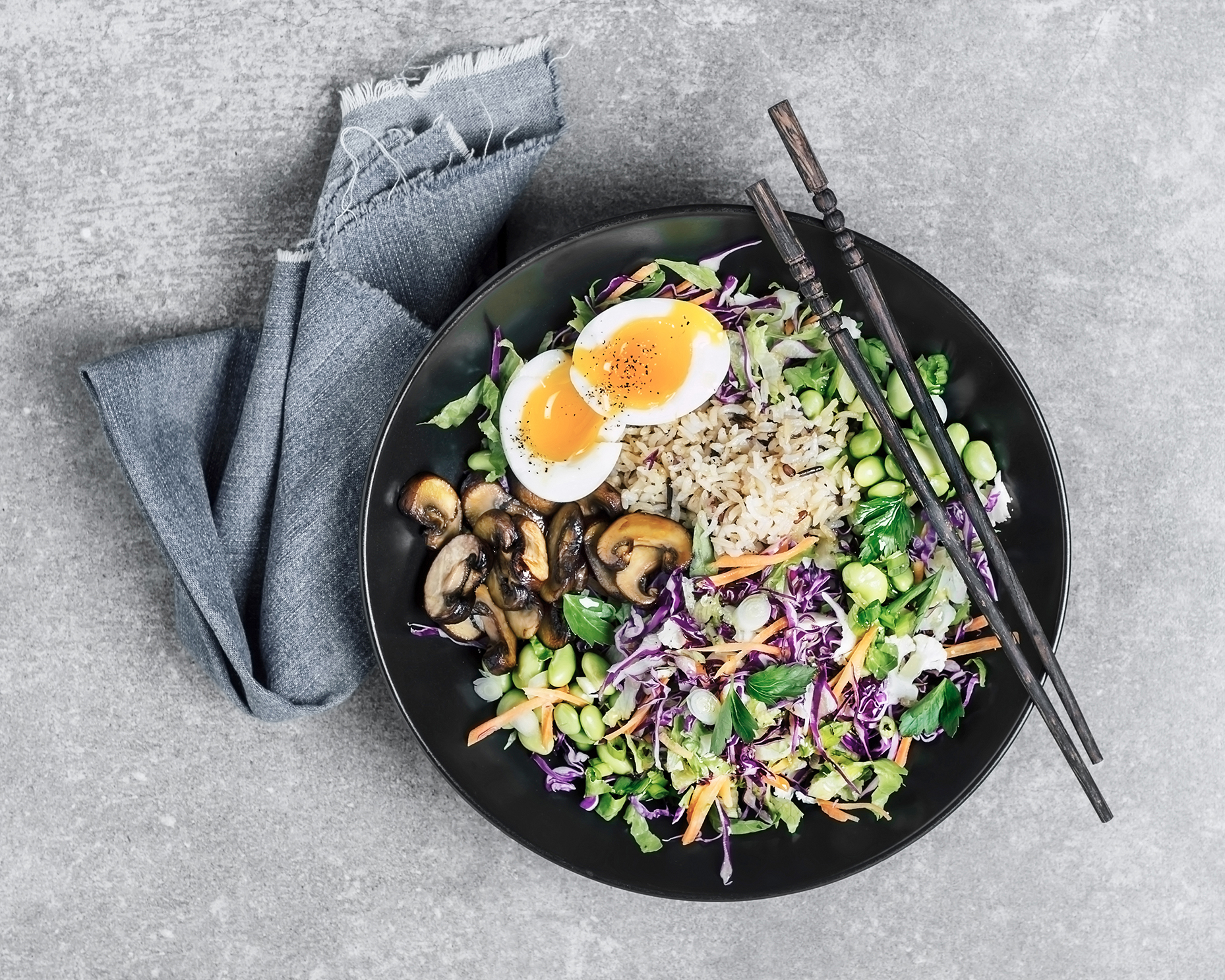 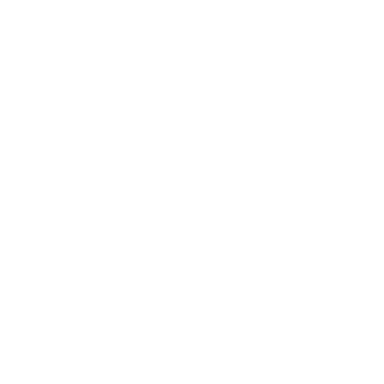 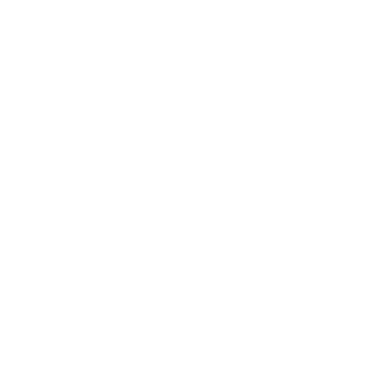 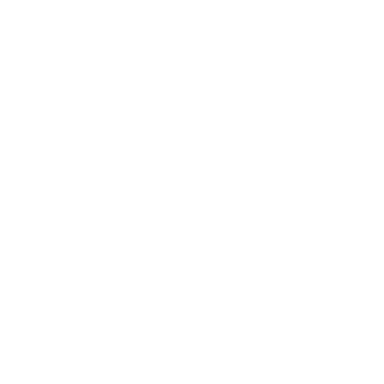 Maßnahmen 
bei Verstößen
Kommunikation
 und Erreichbarkeit
Schutz des 
Rechts am eigenen Bild
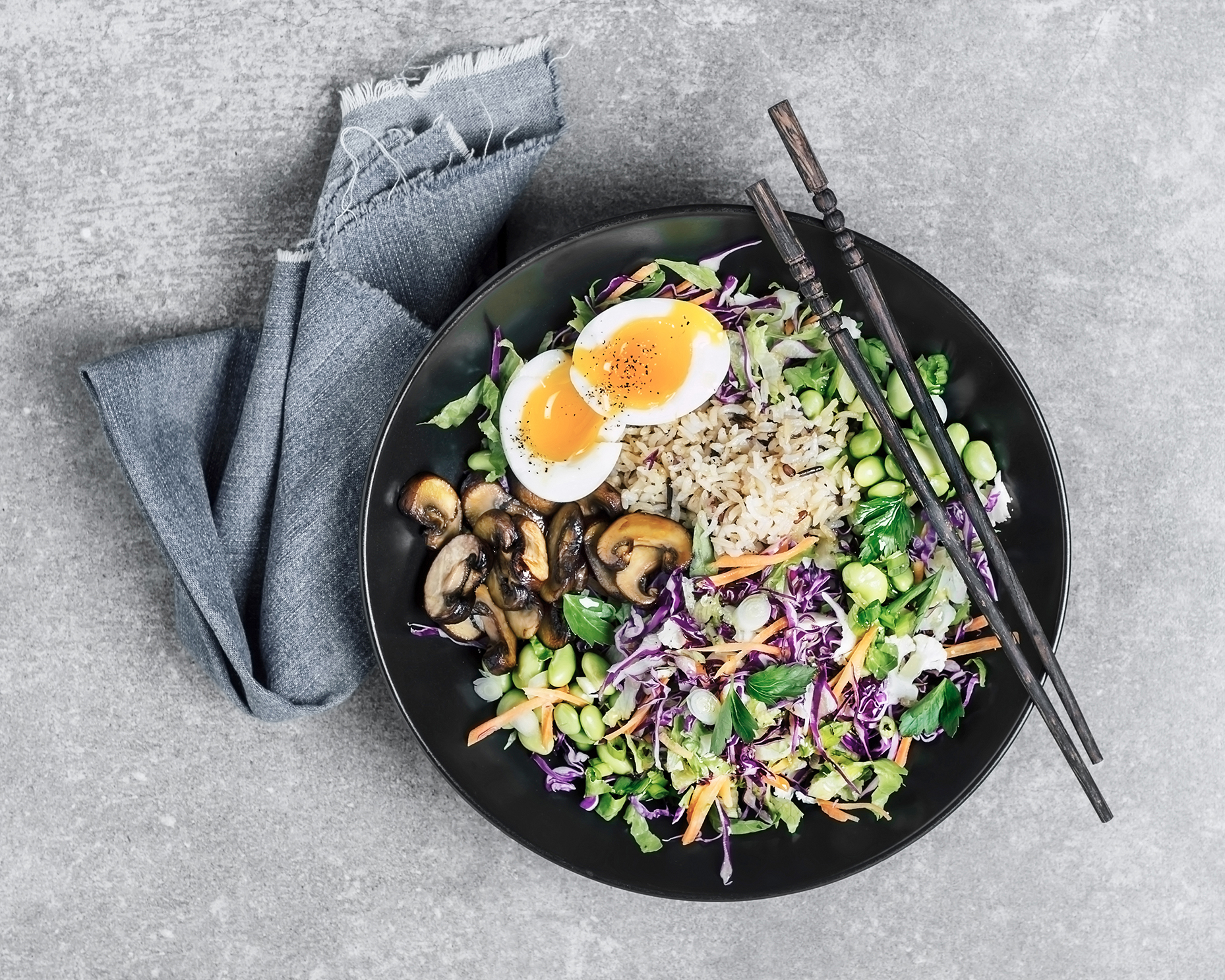 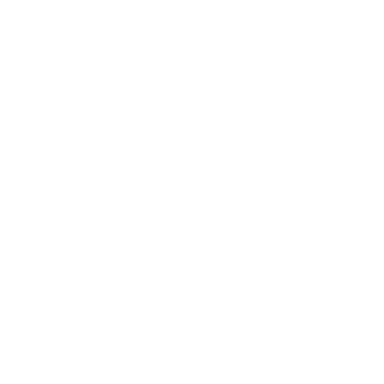 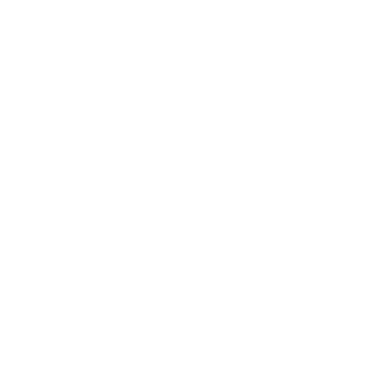 Absprachebedüftige Inhalte im Kontext der 1:1-Ausstattung
FORMEN DER UNTERSTÜTZUNG
UNTERSTÜTZUNGS-
BEREICHE
BETEILIGTE
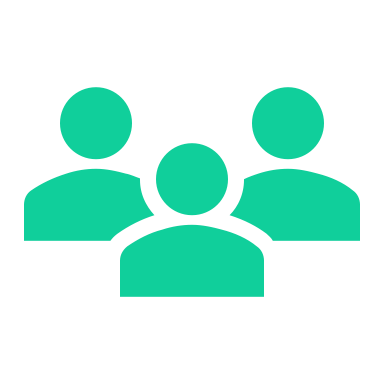 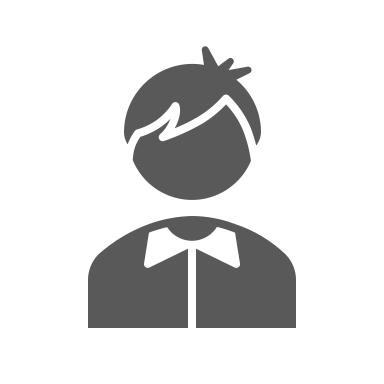 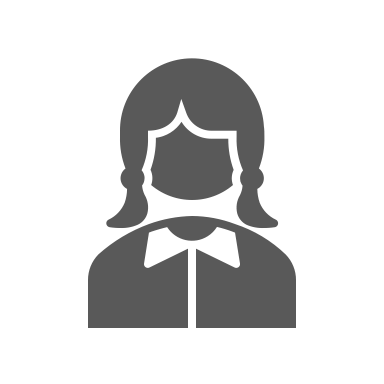 Zuständige/Verantwortliche als Ansprechpartner
Technik

Unterrichts-entwicklung


Medien-erziehung
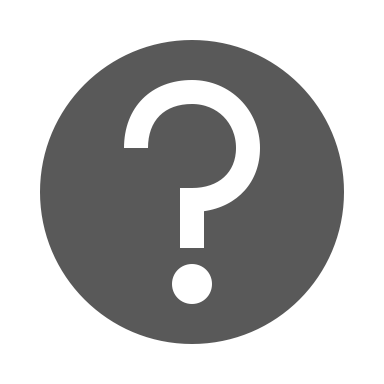 Lernende
FAQ
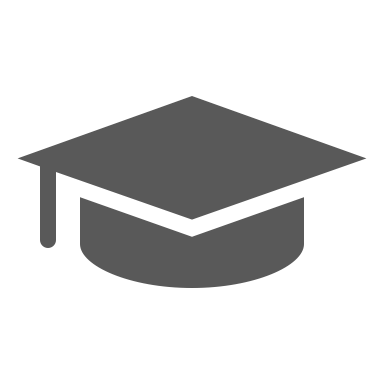 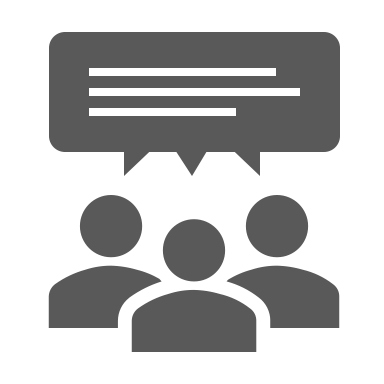 Peer-to-Peer
Lehrende
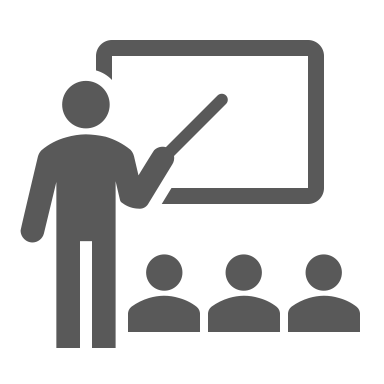 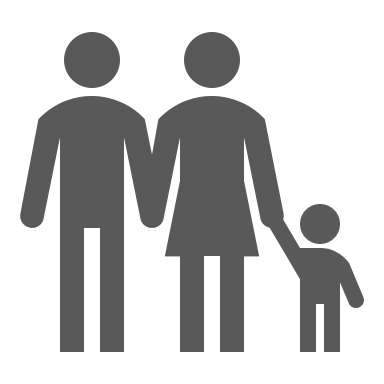 Schulungen
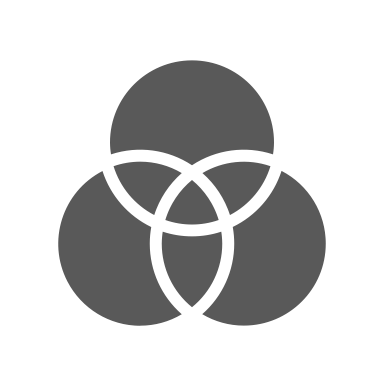 Erziehungs-
berechtigte
Externe
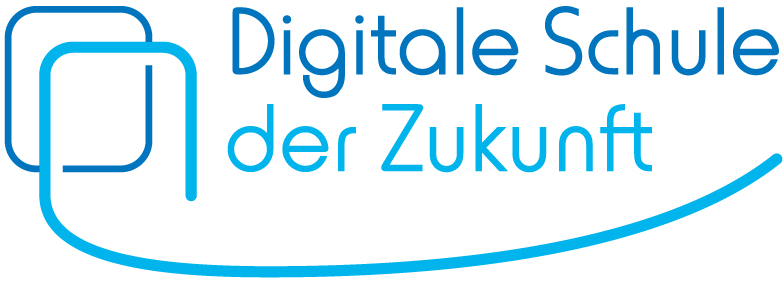 Checkliste für UnterstützungsstrukturenSchulentwicklung unter den Bedingungen der Digitalisierung gestalten